Introduction to Python
Simon Andrews, Steven Wingett
simon.andrews@babraham.ac.uk
@simon_andrews
v2024-01
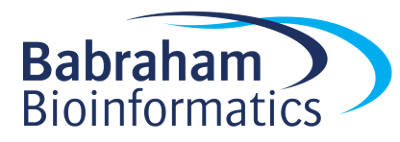 Setting up a Python Environment
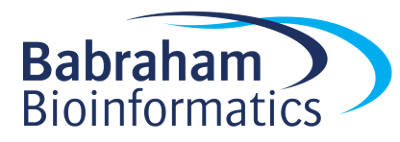 Python is a ‘scripting’ language
#!/usr/bin/env python
print("I am a python program")
python
python.exe
python3
python3.exe

https://www.python.org/
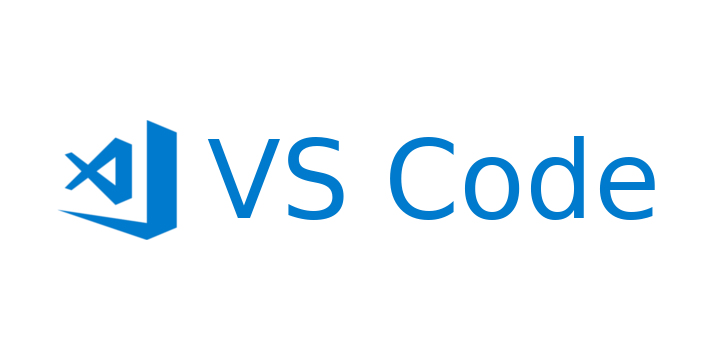 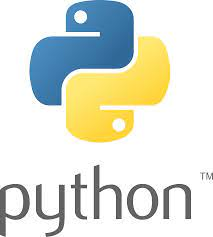 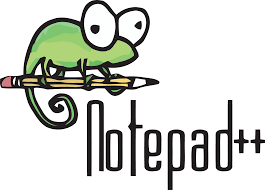 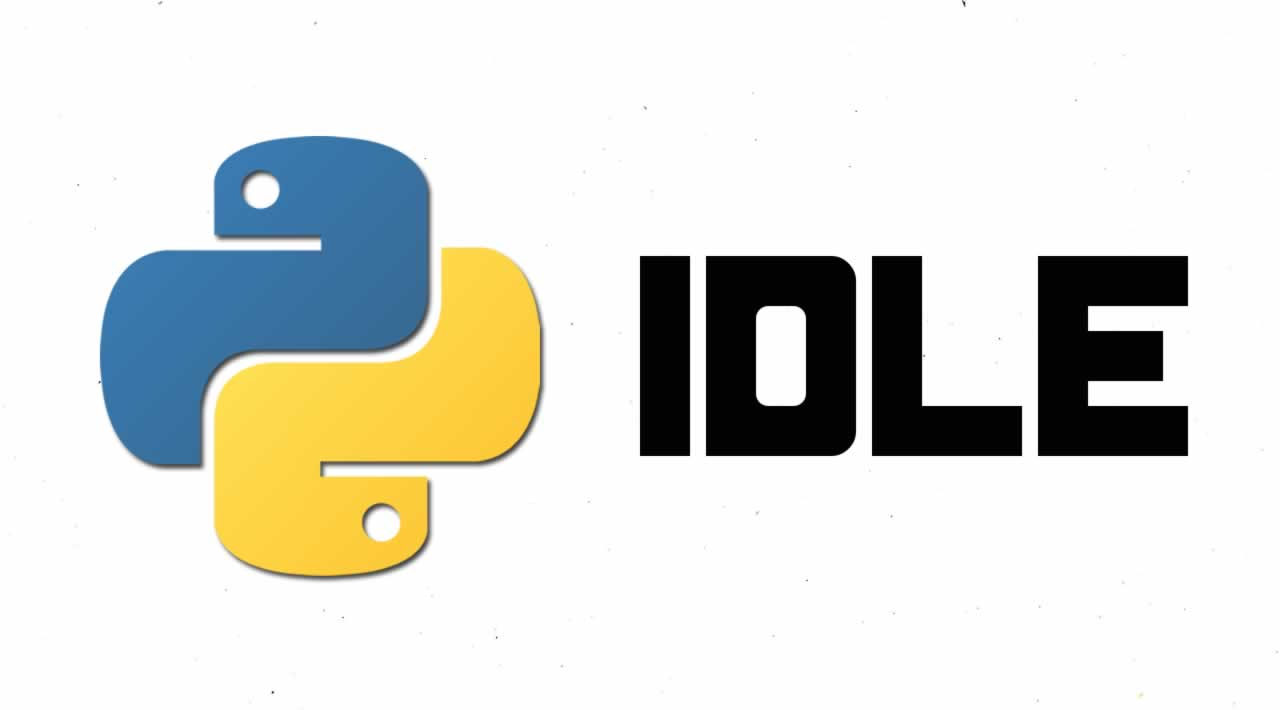 C:\Introduction to Python>python example.py
I am a python program
Different environments for writing python
#!/usr/bin/env python
print("I am a python program")
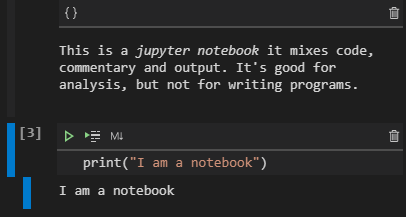 Scripted: code in text file, output in console
C:\Users\andrewss\>python  
Python 3.9.1 (tags/v3.9.1:1e5d33e, Dec  7 2020, 17:08:21) [MSC v.1927 64 bit (AMD64)] on win32
Type "help", "copyright", "credits" or "license" for more information.
>>>
>>> print("I am an interactive session")
I am an interactive session
>>>
Notebook: code, commentary and output in a single file
Interactive: code and output in console
Using VSCode to write a python script
Install VSCode
Install Python interpreter
Open VSCode
File > New File
Select Python


File > SaveAs
Use a .py extension
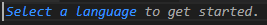 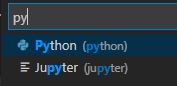 Your first python program
#!python
my_name = "Simon"
print (my_name,"wrote his first python program")
print("He is very proud")
C:\>"C:/Program Files/Python39/python.exe" "c:/Introduction to Python/first_program.py"
Simon wrote his first python program
He is very proud
Python script basics
Where to find an interpreter
#!python
# Create a variable with my name in it

my_name = "Simon"
print (my_name,"wrote his first python program")

print ("He is very proud")
Comments use #
Series of python ‘statements’.  One per line (generally). These are executed in order, from the top of the file to the bottom.

Your program finishes at the end of the file
Your turn..
Copy the program below into VSCode and get it to run.
#!python
my_name = "Simon"
print (my_name,"wrote his first python program")
print("He is very proud")
Variables and Data Types
A ‘variable’ is some data which you have given a name

There are several different types of data structure
We’re starting with the ‘scalar’, a data type which holds a single value

Python is a ‘dynamic’ but ‘strongly typed’ language
Dynamic = You don’t need to say what type of data a variable will hold when you create it (and you can change it at any time)

Strongly typed = Python tracks what type of data you have and changes its behaviour based on the type of the data
Creating a variable
Variables are created or updated using the = operator
‘Operator’ just means special symbol
Variable ‘types’ are determined by the data used
Python style guide says "Variable names should be lowercase, with words separated by underscores as necessary to improve readability"
x = 5       # x is an int (Integer, whole number)
x = 5.5     # x is a float (Floating point number, fractional)
x = True    # x is a bool (Boolean, logical True/False)
x = "Simon" # x is an str (String, piece of text)
x = input("What is your name? ") # Ask user for a str
Different ways to access functionality
Operators
Special symbols to denote an operation (eg + * / etc)
5 + 10

Functions
Named pieces of functionality into which data is passed
len("simon")

Methods
Functions which are accessed via the data directly
"simon".upper()
Functions vs Methods
Functions
Named pieces of code.  All data (arguments) must be passed in to them.  Accessed either in the core language or from packages

Methods
Functions which are associated with a type of data (string, date etc). Called via the data, you don’t need to pass the data in to the method
>>> len("Simon")
5
>>> "Simon".upper()
'SIMON'
Functionality is linked to data type
5  +  10 		# 15
"5" + "10"		# 510

"5".upper()	# 5
 5.upper()		# SyntaxError: invalid syntax

float("5") + int(10) 	# 15
str(5) + str(10) 		# "510"
Common Numeric Operators
5 + 10		
23 - 56	
10 * 4.5	# Can mix int/float
20 / 7		# Converts to float
2 ** 5
20 // 7	# Stays as int
20 % 7		# Calculates remainder
Running a function
Round brackets
print("Hello", "world", sep="_")
Named argument
Function name
Positional Arguments
How to use a function?
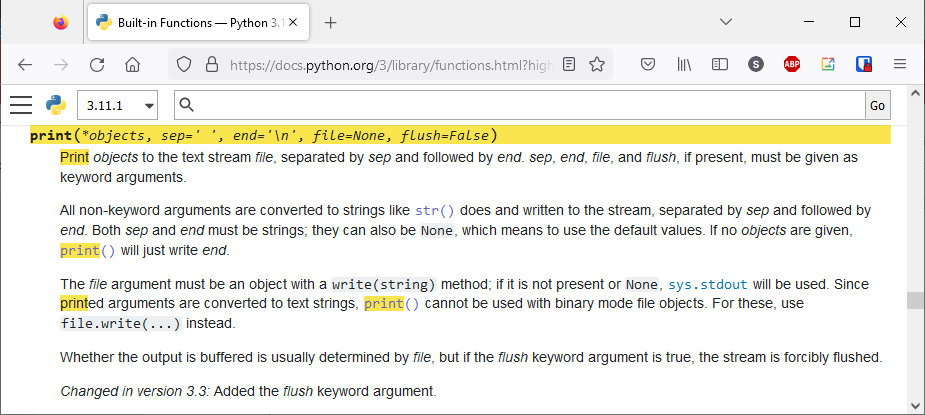 https://docs.python.org/3/
How to use a function?
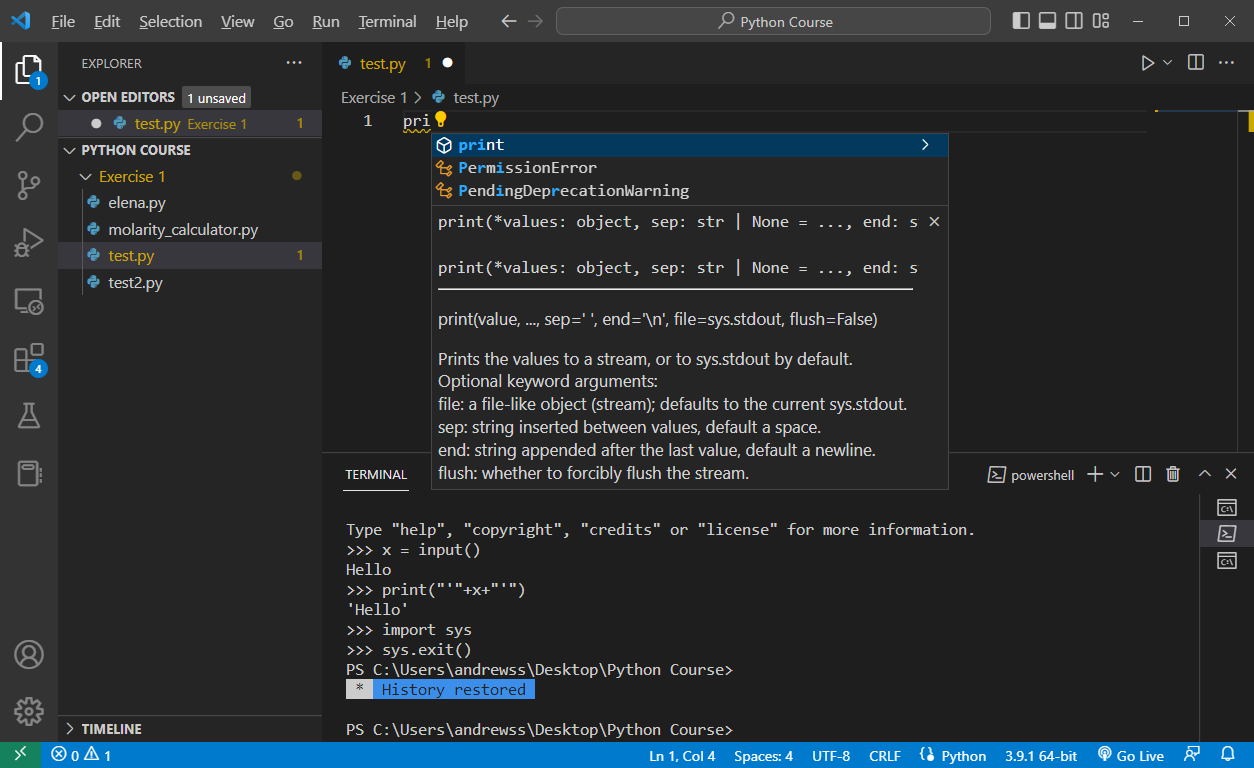 List of built in functions
Finding methods in VSCode
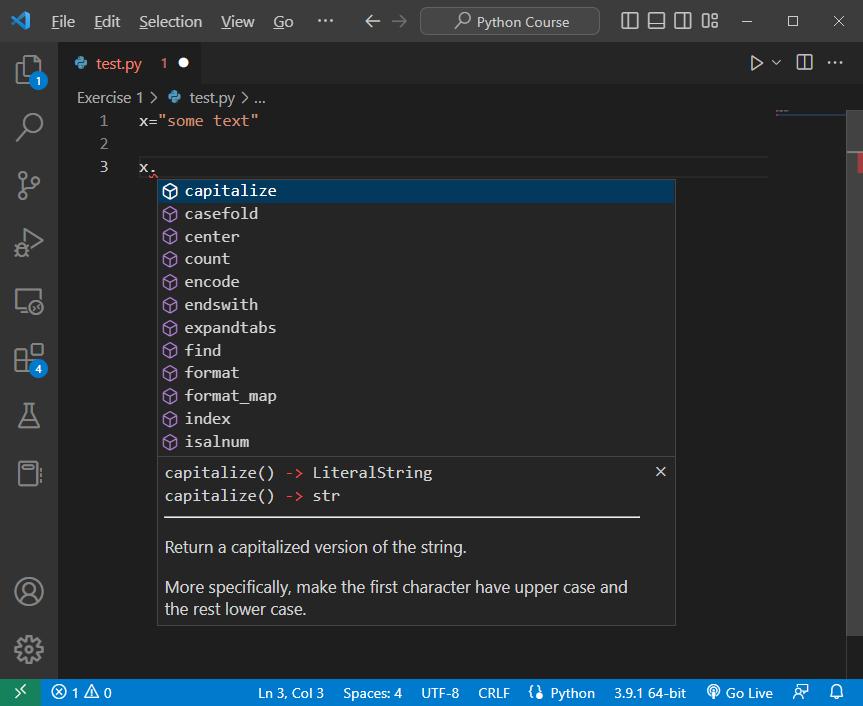 Click on the > for more details

Control + Space forces suggestions
Finding methods via data type (class)
>>> type("simon")
<class 'str'>

>>> help(str)
Help on class str in module builtins:

class str(object)
 |  str(object='') -> str
 |  str(bytes_or_buffer[, encoding[, errors]]) -> str
 |
 |  Create a new string object from the given object. If encoding or
 |  errors is specified, then the object must expose a data buffer
 |  that will be decoded using the given encoding and error handler.
 |  Otherwise, returns the result of object.__str__() (if defined)
 |  or repr(object).
 |  encoding defaults to sys.getdefaultencoding().
 |  errors defaults to 'strict'.
 |
 |  Methods defined here:
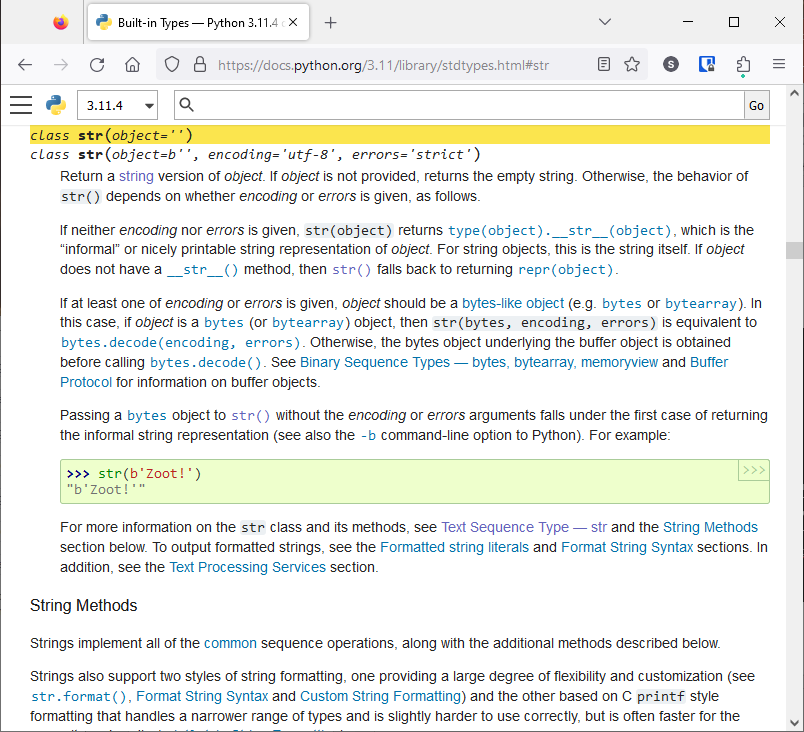 Your turn…
Got to docs.python.org
Find the help for the string class (called str)
Have a look through the available methods
What does the title method do?

Can you write a small program which runs the title method on the string "convert this to title"
The python standard library
Most functionality (functions / methods) is not in the core python language, but comes from extensions called 'packages'

Python comes with an enormous collection of packages called the 'standard library' which are guaranteed to be present with any python installation

Additional packages can be installed from the Python Package Index (pypi)
Data Persistence
    pickle — Python object serialization
    sqlite3 — DB-API 2.0 interface for SQLite databases

Data Compression and Archiving
    gzip — Support for gzip files
    bz2 — Support for bzip2 compression
    zipfile — Work with ZIP archives
    csv — CSV File Reading and Writing

Generic Operating System Services
    os — Miscellaneous operating system interfaces
    io — Core tools for working with streams
    time — Time access and conversions
    argparse — Parser for command-line options

Internet Data Handling
    email — An email and MIME handling package
    json — JSON encoder and decoder

Graphical User Interfaces with Tk
    tkinter — Python interface to Tcl/Tk

Software Packaging and Distribution
    distutils — Building and installing Python modules
    venv — Creation of virtual environments
Text manipulation
    string — Common string operations
    re — Regular expression operations

Data Types
    datetime — Basic date and time types
    zoneinfo — IANA time zone support
    calendar — General calendar-related functions
    array — Efficient arrays of numeric values
    copy — Shallow and deep copy operations
    pprint — Data pretty printer
    graphlib — Operate with graph-like structures


Numeric and Mathematical Modules
    math — Mathematical functions
    random — Generate pseudo-random numbers
    statistics — Mathematical statistics functions

File and Directory Access
    os.path — Common pathname manipulations
    stat — Interpreting stat() results
    tempfile — Generate temporary files and directories
    glob — Unix style pathname pattern expansion
    shutil — High-level file operations
Using functions from the standard library
Use functions via the package
Import individual functions
import math
math.sqrt(10)

3.162277
from math import sqrt
sqrt(10)

3.162277
from math import *
sqrt(10)

3.162277
import math as m 
m.sqrt(10)

3.162277
Finding functions in a package
import math
help(math)

Help on built-in module math:

NAME
    math

DESCRIPTION
    This module provides access to the mathematical functions
    defined by the C standard.

FUNCTIONS
    acos(x, /)
        Return the arc cosine (measured in radians) of x.
        The result is between 0 and pi.

    acosh(x, /)
        Return the inverse hyperbolic cosine of x.

    asin(x, /)
        Return the arc sine (measured in radians) of x.
        The result is between -pi/2 and pi/2.
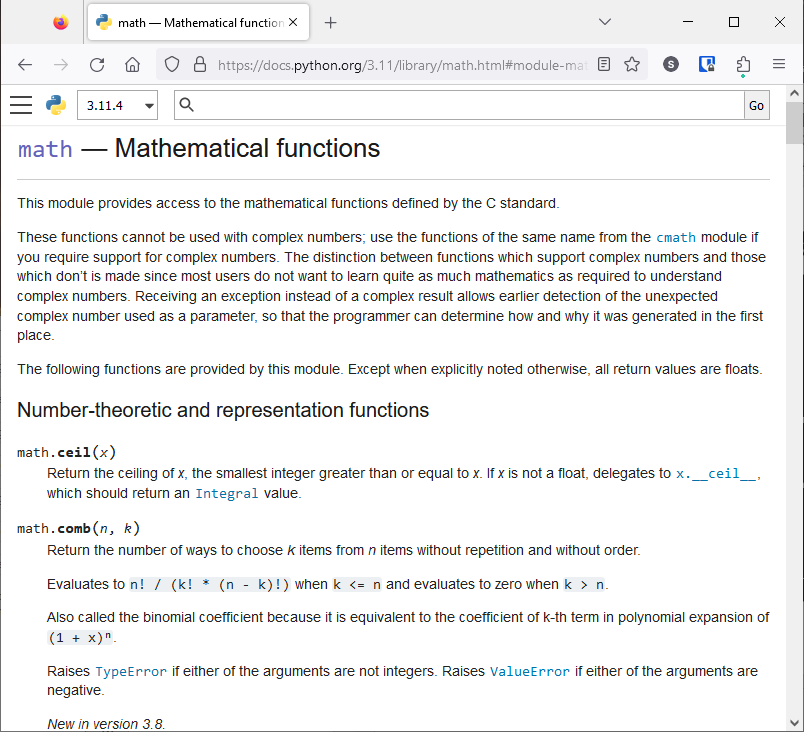 Also at: https://docs.python.org/3/library/math.html
Finding methods in a package
Some packages define a new data type (class) and use that to call methods, rather than providing functions
CLASSES
    class Random(_random.Random)
     |  Random(x=None)
     |
     |  Random number generator base class used by bound module functions.
     |
     |  Used to instantiate instances of Random to get generators that don't
     |  share state.
...
     |  Methods defined here:   
...  
     |  choice(self, seq)
     |      Choose a random element from a non-empty sequence.
Also at: https://docs.python.org/3/library/random.html
The random package has both methods and functions
CLASSES
    class Random(_random.Random)
     |  Random(x=None)

     |  randint(self, a, b)
     |    Return random integer in range [a, b], including  
     |    both end points.
FUNCTIONS
    randint(a, b) method of Random instance
      Return random integer in range [a, b], including 
      both end points.
Example of using random
import random
# Use a function
print(random.randint(0,10))
# Use a method
# Make an instance of the Random datatype (class)
generator = random.Random()
# Call a method on this variable
print(generator.randint(0,10))
Example Script
Input a name
Input an age in years

Output the year in which they were born
Output the number of days they’ve been alive



We're going to take some mathematical liberties 
#!C:\Program Files\Python39\python.exe
# A program to calculate someone's age
name = input("What is your name? ")
age = input("What is your age (in years)? ")
# Age starts as a string, so we need to convert it to be a number
age = int(age)
age_days = age * 365
# Import the time module so we can get the current year.
import time
year = time.gmtime().tm_year
born_in = year - age
print(name, "was borm in", born_in, "he is",age_days,"days old")
What went wrong?
#!python
age = input("What is your age? ")
age_in_days = age * 365
print("Your age is",age_in_days)
What is your age? 35
Your age is 35353535353535353535353535353535353535353535353535353535353535353535353535353535353535353535353535353535353535353535353535353535353535353535353535353535353535353535353535353535353535353535353535353535353535353535353535353535353535353535353535353535353535353535353535353535353535353535353535353535353535353
What went wrong?
#!python
import math
root_two = sqrt(2)
Traceback (most recent call last):
  File "c:\Users\andrewss\test.py", line 4, in <module>
    root_two = sqrt(2)
               ^^^^
NameError: name 'sqrt' is not defined
What went wrong?
#!pythonnumber1 = input("What is the first number? ")
number2 = input("What is the second number? ")
float(number1)
float(number2)
print("The product is",(number1 * number2))
Traceback (most recent call last):
  File "c:\Users\andrewss\test.py", line 10, in <module>
    print("The product is",(number1 * number2))
                            ~~~~~~~~^~~~~~~~~
TypeError: can't multiply sequence by non-int of type 'str'
What went wrong?
#!python
species = "homo sapiens"
species = species.capitalize
print(species)
<built-in method capitalize of str object at 0x0000026D99915170>
Exercise 1
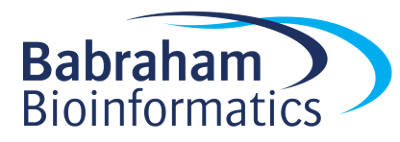 Python Data Structures
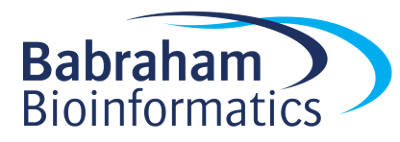 Python Data Structures
5
Holds a single value
scalar
Holds multiple ordered values
list, tuple 
Holds multiple, unique, unordered values
set
Lookup table, keys and values
dictionary
5
8
5
7
1
6
5
3
8
12
Simon
14
Sarah
12
Laura
Lists
Modifiable structure to hold an ordered set of data
Values can be anything, mixed types is allowed, but not great
Lists can be created empty or with data in them
You can add or remove data from a list, or extract subsets
empty_list = []
filled_list = [1,True,"simon"]
List Methods
append 	- Add something to the end
clear 	- Remove all content
count 	- Count the instances of a specific value
extend 	- join lists together
index 	- find the position of a value
insert 	- Add data anywhere in the list
pop 	- Remove the last value
remove 	- Remove a specific value
reverse 	- Reverse the list
sort 	- Order the list
Note that these methods modify the list in place, they don't return anything.
List examples
my_list = ["dog","cat","gerbil"]
my_list.append("mouse")
my_list.extend(["cat","dog"])	
my_list.count("cat")	
my_list.remove("gerbil")
my_list.insert(2,"rat")
last_value = my_list.pop()
my_list.index("dog")
my_list.reverse()
my_list.index("dog")
# dog cat gerbil
# dog cat gerbil mouse
# dog cat gerbil mouse cat dog
# 2
# dog cat mouse cat dog
# dog cat rat mouse cat dog
# dog cat rat mouse cat
# 0
# cat mouse rat cat dog
# 4
List Questions
mylist
dog
dog
dog
dog
dog
cat
cat
cat
cat
cat
dog
dog
dog
dog
dog
fish
fish
fish
fish
fish
hen
mylist.append("hen")
.
hen
mylist.pop()
hen
2 (number of dogs)
mylist.count("dog")
Accessing List Subsets
my_list[start:end:step]
All positions start counting at 0 (everywhere in python)
Negative positions count back from the end of the list
Start is inclusive, end is exclusive

You don’t have to supply all of the options
Later ones can just be omitted
Earlier ones can be omitted, but you still need the colons
Accessing List Subsets
my_list[start:end:step]
my_list = ["a","b","c","d","e","f","g","h"]
my_list[2]		
my_list[-2]		
my_list[0:5]		
my_list[:5]		
my_list[0:5:2]	
my_list[3:]		
my_list[::3]		
my_list[::-1]
# c
# g
# a b c d e
# a b c d e
# a c e
# d e f g h
# a d g
# h g f e d c b a
Copying vs In-Place changes
Python sometimes has two ways to do the same thing
Via a function or selection, returning a modified copy of the data
Via a method or replacement, changing the original copy of the data

All python data (other than scalars) are 'references', which means that copying can be unintuitive
Copying vs In-Place changes
sorted(my_list)	# Returns a sorted copy of my_list
my_list.sort()	# Returns nothing, but sorts my_list in place


reversed(my_list)	# Returns a reversed copy of my_list*
my_list[::-1]		# Returns a reversed copy of my_list
my_list.reverse()	# Returns nothing. Reverses my_list in place
* Technically it returns an iterator over a reversed version of my_list, but we haven't talked about those yet
References and Copying
0x9915170
“Laura”
“Sarah”
“Simon”
“Simon”
name  =
names  =
0x9915170
newname = name
names
newnames  =
“Simon”
newname =
newnames  =
0x9915170
References and Copying
my_list = ["dog","cat"]
my_copy = my_list
my_copy.append("mouse")
my_copy[-1]		# mouse
my_list[-1]		# ALSO mouse !!!
References and Copying
my_list = ["dog","cat","mouse"]
my_copy = my_list.copy()
my_copy[-1] = "gerbil"

# my_copy is       dog cat gerbil
# my_list is still dog cat mouse
The copy method only copies the first level of a list.  For multi-level copies you need the copy.deepcopy function
Tuples
Very similar to lists
Hold ordered sets of data

Big difference is that tuples are 'immutable'
They can't be changed from the data they originally contain

Most of the operations are the same as for lists
Selections return tuples rather than lists
Tuple examples
simple_tuple = (1,5,"fred") # Round brackets, not square
simple_tuple[:2] 			# (1,5)
single_tuple = ("one",)		# Need trailing comma
Dictionaries
The other big remaining data structure in core python
Structured as a lookup table
Key: An index value (eg text or number) to look up by
Value: A data structure to link to that key

Keys can be any immutable data type (strings, numbers or tuples)
Keys must be unique
Values can be repeated under different keys

Dictionaries are also ordered (they remember the order keys were added)*
* As of python v3.7 - before that they weren't
Dictionaries
# Creating dictionaries
empty_dict = {}			# Curly brackets
populated_dict = {		# : between key and value
    "key1" : 10, 		# , between value and next key
    "key2" : 20			# Can also write on one line
}
# Retrieving values
populated_dict["key2"]	# Note SQUARE brackets to use
# Adding / replacing / removing values
empty_dict["simon"] = "Cambridge"	# Creates new key
populated_dict["key1"] = 1000		# Replaces old value
populated_dict.pop("key2")			# Removes (and returns)
Sets
Sets are like dictionaries, but without values
They hold a unique set of immutable keys
They are very quick to look up what is (and isn't) in the set

Sets are NOT ordered
There is an ordered-set package which provides this
It's not in the core package collection
Sets
# Creating a set
empty_set = set()			# Must use a function, not {}
tree_set = {"oak","fir","ash"}	# No colons, just commas
# Adding / Removing
empty_set.add("simon")		# Fine if it's already there
tree_set.remove("fir")		# Get an error if it's not there
# Testing
"ash"   in tree_set	# True
"larch" in tree_set	# False
Which data structure for…
Holding a single piece of data?

Holding an ordered set of values which you need to change?

Doing a lookup between a key and some associated data?

Holding multiple values to see which you have seen before?
Which data structure?
x = [1,5,6,2,5]
x = {1,5,6,2,5}
x = {"Simon": 40, "Laura": 20}
x = ("bob","ana","may")
x["Simon"] = 5
Multi-level data structures
Key is a scalar (string)
Value is a scalar (int)
5
5
7
8
3
5
8
7
Key is a scalar (string)
Value is a list 
List contains scalars (int)
4
2
1
5
12
Simon
Simon
14
Sarah
Sarah
12
Laura
Laura
Multi-Level Data
Data structures can hold other data structures
This is a simple way to create multi-level data structures
multi_list = []
multi_list.append([10,20,30])                # Note – append *not* extend
multi_list.append(["ten","twenty","thirty"])
multi_list.append(["X","XX","XXX"])
multi_list		
multi_list[1]		
multi_list[1][2]
# [[10, 20, 30], ['ten', 'twenty', 'thirty'], ['X', 'XX', 'XXX']]
# ['ten', 'twenty', 'thirty']
# 'thirty'
#!python
existing_data = {
    "WT": [2,5,4,6],
    "KO": [8,6,9,12]
}
condition = input("Which condition? ")
value = float(input("What value? "))
existing_data[condition].append(value)
wt_count = len(existing_data["WT"])
ko_count = len(existing_data["KO"])
print ("There are",wt_count,"WT values:",existing_data["WT"])
print ("There are",ko_count,"KO values:",existing_data["KO"])
print("Latest WT value is",existing_data["WT"][-1])
print("Latest KO value is",existing_data["KO"][-1])
A dictionary:
   Keys = strings
   Values = List of integers
existing_data[condition] gets the correct list
append is a method on the list to add the new value
Exercise 2
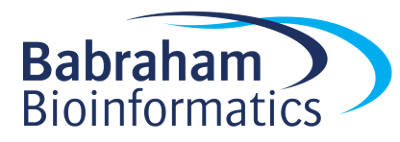 Iterators, Loops and Conditionals
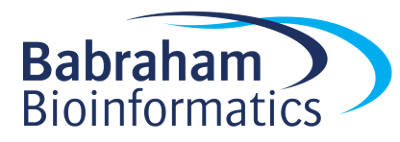 Iteration over a list (or tuple, or set)
animals = ["dog","cat","mouse","elephant"]
Loop variable
(can use any name)
Colon
Looping data
Loop keyword
for animal in animals:		
    print(animal.upper())
Indent
Loop variable used
Indenting code blocks
animals = ["dog","cat","mouse","elephant"]
for animal in animals:
    print(animal.lower())
    print(animal.upper())
print("Finished listing animals")
Block starts
Block finished
There must be at least 1 statement in a block.  You can use pass as a way to make a dummy statement if you really need to.
4 space indent
Iterators
Often you will iterate over a data set (list, dictionary etc)

You can also iterate over a special function called an iterator which dynamically builds data for you to iterate over

More efficient than building large lists, just to iterate over them
Ranges
Simple and efficient way to loop over sets of integers
for i in range(5):		# 0, 1, 2, 3, 4
    print(i)
for i in range(5,10):		# 5, 6, 7, 8, 9
    print(i)
for i in range(5,16,2):	# 5, 7, 9, 11, 13, 15
    print(i)
for i in range(16,5,-2):	# 16, 14, 12, 10, 8, 6
    print(i)
Iterating over list indices (and values)
animals = ["dog","cat","mouse","elephant"]
for i,animal in enumerate(animals):
    print(i, animal)
for i in range(len(animals)):
    print(i, animals[i])
0 dog
1 cat
2 mouse
3 elephant
enumerate makes an iterator of tuples (index, value) over a list

i,animal = (1,"dog") is an easy way to extract tuple or list values into separate variables
Iterating over dictionaries
Two options
Iterate over the keys, and then use them to look up the values
Iterate simultaneously over the keys and values
animal_dict = {"elephant":"big", "dog":"medium", "mouse":"small"}
for animal in animal_dict:			# Iterates over the keys
    print(animal, animal_dict[animal])
for animal,size in animal_dict.items():	# items() gives a (key,value) tuple
    print(animal, size)
Conditional Tests
A way to have a block of code which runs under some circumstances but not others.

Consists of a logical test followed by a code block which executes only if the test is 'true'

Code blocks are indented in the same way that loop blocks were
What is 'true'
Logical tests evaluate code to be 'true' or 'false', so what's true? Actually easier to say what's false.
The logical False value
A completely empty string
The None value
Empty lists, tuples and dictionaries
Any numerical zero value (int or float)

Everything else is true
Constructing a logical test
test = False
another_test = True
if test:
    print("Answer 1")
elif another_test:
    print("Answer 2")
else:
    print("Answer 3")
You can have:
One if
Zero or more elif
Zero or one else
Optional
Logical test operators
Logical tests on data structures
animals = ["dog","cat","mouse","elephant"]
animal_dict = {"elephant":"big", "dog":"medium", "mouse":"small"}
if "gerbil" in animals:              # Works for lists, sets, tuples
    print("There's a gerbil there")
else:
    print("Sorry, no gerbils")
if "elephant" in animal_dict:        # Tests against the keys
    print("We know about elephants")

if "medium" in animal_dict.values(): # Tests against the values
    print("There's a medium animal")
Compound Tests
You can use the operators and / or to link logical tests 
You can use not to invert the logic of a test
if "gerbil" not in animals:
    print("No gerbils here")

for animal,size in animal_dict.items():
    print(animal)
    if size=="big" and animal.startswith("e"):
        print("I bet it's an elephant")
while loops
A way to execute a code block repeatedly until a logical test becomes false

The logical test uses the same code as if statements

Generally something within the loop needs to change the data used in the logical test
Otherwise the loop will run forever (an infinite loop)
There are ways to break out of a loop
while loops
I guessed 1
I guessed 4
I guessed 7
I guessed 1
I guessed 5
I stopped guessing
#!python

import random
guessed_number = -1
while guessed_number != 5:
    guessed_number = random.randint(0,10)
    print("I guessed",guessed_number)
print("I stopped guessing")
Logical Test
Loop Code Block
#!python
data = []
while True:		# An infinite loop
    answer = input("Enter data: ")
    if answer.strip() == "":
        break
    if not answer.isnumeric():	# Tests for integer
        print("Sorry, wasn't a number")
        continue
    data.append(int(answer))
mean = 0
for i in data:
    mean += i		# Shortcut for mean = mean + i
mean /= len(data)
print("The mean of",len(data),"observations was",mean)
Using continue and break
#!python
data = {}
sample_count = 0
while sample_count < 10:
    sample_count += 1
    print("\n\nMeasurement",sample_count)
    sample = input("Sample Name: ")
    value = float(input("Data Value: "))
    if not sample in data:
        data[sample] = []
    data[sample].append(value)
for sample in data:
    data[sample].sort()
    print("Sample",sample,"had",len(data[sample]),"measures:",data[sample])
Exercise 3
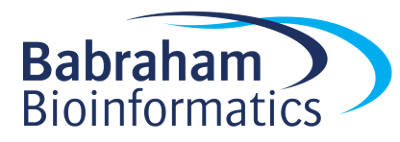 String Processing
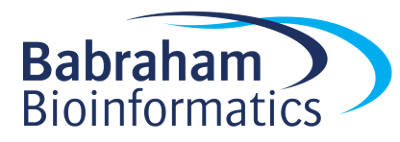 Creating Strings
text_single = 'simple single quotes'	# No real difference									# between single and quotestext_double = "simple double quotes"	# double quotes
text_escaped = 'It\'s tricky writing apostrophes'
text_special = 'header1\theader2\ndata1\tdata2\n' # Newlines / tabs
text_multi = """I can write
over several
lines
"""
Testing Strings
isalnum()		Are all characters in the string letters or numbers

isalpha()		Are all characters in the string letters

isascii()		Are all the characters standard ASCII (no extended characters)

isdecimal() 
isdigit()		Test for numbers (plus varying extended characters)
isnumeric() 

islower() 		Is it lowercase
isupper() 		Is it uppercase
istitle() 		Is it title case (initial capital)

isprintable()  	All characters are printable (not carriage returns etc)

isspace() 		All characters are spaces/tabs
Splitting and Joining
Convert between lists/tuples and delimited strings
text_delim = "Jan_Feb_Mar_Apr_May"
months = text_delim.split("_")			# [Jan Feb Mar Apr May]
new_delim = ":".join(months)			# Jan:Feb:Mar:Apr:May
",".join(["one",2,"three",4])			# Fails, can't join int
",".join(["one",str(2),"three",str(4)])	# Works, but ugly!
Strings as tuples
Behind the scenes strings are stored as a tuple of letters
You can use the list/tuple subsetting syntax on strings
big = "arabidopsis"
small = big[-6:]				
small = big[::-1]			
if "bido" in big:
    print("Found substring")	# Works
# dopsis
# sispodibara
String Operators
Strings can be 'added' or 'multiplied'
text1 = "join"
text2 = 'me'
text_joined = text1 + text2			# joinme
text_joined = "can't" + "mix" + 100	# Fails, can't add int
text_joined = "can" + "mix" + str(100)	# Works
text_multi = text1 * 4			# joinjoinjoinjoin
Building strings with data(the ugly way)
sample = "WT"
count = 23
total_count = 101
print("Sample",sample,"comprised",count/total_count,"of all measures")
message = "Sample "+sample+" comprised "+str(count/total_count)+" of all measures"
# Sample WT comprised 0.22772277227722773 of all measures
Multiple additions
Type conversion
Too much numeric precision
Format Strings (f-strings)
Regular strings, prepended by f eg f"Hello"

Embed variables / code directly in strings

Works with all data types without conversion

Provides numeric formatting
Only works on python >3.7
Format Strings (f-strings)
year = 1983
name = "Simon"
kids = ["Fred","Ethel"]
print(f"{name} was born in {year} and has {kids}")

# Simon was born in 1983 and has ['Fred', 'Ethel']
print(f"{name} was born in {year} and has {' & '.join(kids)}")
# Simon was born in 1983 and has Fred & Ethel
Number formatting in f-strings
{data:<20,.2f}
{data:[align][width][delimiter].[precision]}

Align is < (left) > (right) ^ (center)
Width is number of characters
Delimiter is 1000s separator (normally , or _)
Precision is number+letter
f is fixed decimal places
g is significant figures

{data:<20.2f} Occupy 20 spaces, align left show 2 decimal places
{data:,.3g}      Take what space you need. Add commas. Show 3 sig figs
Number formatting in f-strings
fnum = 19876.12345
print(f"Simple={fnum}")			# Simple=19876.12345

print(f"Decimal Places={fnum:.2f}")	# Decimal Places=19876.12

print(f"SigFigs={fnum:.3g}")		# SigFigs=1.99e+04

print(f"Commify={fnum:,.0f}")		# Commify=19,876

print(f"FixWidthR='{fnum:>15}'")		# FixWidthR='    19876.12345'

print(f"FixWidthC='{fnum:^15}'")		# FixWidthC='  19876.12345  '
Complex Matching
Simple literal string matching can be achieved using either in or methods such as index or find

More complex, ambiguous patterns can be found using methods from the re (regular expression) package - part of the standard library

Regular expressions are used in many languages and are the same in all of them.
Common methods from re
re.findall	Find all matches to a pattern. Return a list of hit text

re.search	Find the first match to a pattern. Return a hit object

re.finditer	Find all matches to a pattern. Return a hit object iterator

re.split	Like str.split but using a pattern not literal text

re.sub		Find and replace based on a pattern
Constructing Patterns
Patterns are strings, but containing special characters
Special characters allow for ambiguity in the pattern

.  		Anything
[ade]	Set of allowed characters
|		Either/or. Surrounded by () if ambiguous

*		Zero or more
+		One or more
?		None or one
{}		Specific number of occurrences, exact or {min,max}

^		Starts with
$		Ends with

\		Way to escape a special character you want to use literally
()		Capture group, used to capture part of a match for later use
Pattern Examples
b.b			    b [anything] b
^ga*t		    starts with g, then any number of a then t
tata+$		    tat then one or more a at the end of the string
c[aeiou]{4}	    c then exactly 4 vowels
\.txt$		    .txt at the end of a string
lane([0123456789])\.fq lane then a captured number then .fq
file\.(fq|fastq)	    File dot fq or fastq
Character group shortcuts in regular expressions
Certain groups of characters are so common there is a shortcut
\d		Digits (0-9)
\D		Non-digits
\s		Any whitespace (spaces or tabs)
\S		Any non-whitespace
\w		Any word character (letters, numbers and underscore)
\W		Any non-word character

Eg:   lane([0123456789])\.fq could be  lane(\d)\.fq
Finding matches
import re
text="From sample 1535 we counted 712 colonies on 12 plates"
hits = re.findall("\d+",text)
print(hits)					# ['1535','712','12'] - always strings
no_hits = re.findall("bacteria",text)
print(no_hits)					# [] Empty list
if re.findall("\d+",text):			# Works because a populated list is
    print("There were numbers")		# true but and empty list is false
if not re.findall("bacteria",text):
    print("No bateria here")
Capturing parts of matches
Using the search function allows you to use capture groups
Any part of the regex surrounded in round brackets
Can have multiple captures in the same regex






Sample number and plate number will be captured
import re
text="From sample 1535 we counted 712 colonies on 12 plates"
hits = re.search("(\d+) colonies.* (\d+) plates",text)
Capturing parts of matches
From the hit object which is returned by re.search or re.finditer
span() is the position of the whole match, 2 element tuple, start, end
groups() is a tuple of data in the capture groups
import re
text="From sample 1535 we counted 712 colonies on 12 plates"
hits = re.search("(\d+) colonies.* (\d+) plates",text)
if hits is not None: # Tests whether there was a match
    print(f"Matched between {hits.span()[0]} and {hits.span()[1]}")
    print(f"Colonies={hits.groups()[0]} Plates={hits.groups()[1]}")

# Matched between 28 and 53
# Colonies=712 Plates=12
Find and Replace
Use the re.sub function to replace a match
Regex for what to match
Replace with a string
import re
text="From sample 1535 we counted 712 colonies on 12 plates"
new_text = re.sub("sample \d+","sample 1234", text)
print(new_text)

# From sample 1234 we counted 712 colonies on 12 plates
#!python
import re
hisat_text = """HISAT2 summary stats:
        Total reads: 77188721
                Aligned 0 time: 8862035 (11.48%)
                Aligned 1 time: 60127229 (77.90%)
                Aligned >1 times: 8199457 (10.62%)
        Overall alignment rate: 88.52%
"""stats = {}
lines = hisat_text.split("\n")
for line in lines:
    if line.isspace():
        continue
    if "Total reads" in line:
        stats["total"] = line.split(":")[1]
    
    elif line.strip().startswith("Aligned"):
        hits = re.search("Aligned\s+(\S+)\s+times?:\s+(\d+)",line)
        if hits is None:
            print(f"Couldn't match expected pattern in {line}")
            continue
        stats[hits.groups()[0]] = hits.groups()[1]
for stat in stats:
    print(f"{stat} had value {stats[stat]}")
Exercise 4
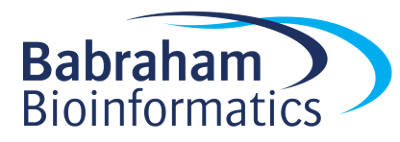 Reading and Writing Files
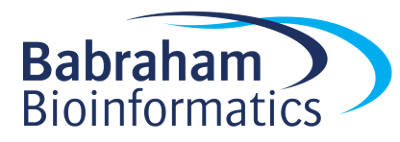 Constructing File Paths
A File paths is a string of folder / file name separated by a delimiter (usually /)

On windows you often see \ used to separate path elements, but behind the scenes it always appears as /
"c:/Users/andrewss/python/example.py"

Traditionally a mix of os, os.path, glob and shutils packages were used to deal with paths

These have largely been supplanted by the pathlib package
Using pathlib
The pathlib package defines the Path data type

Once you create a Path you can call methods on it
Constructing / joining paths
Testing paths
Listing files / folders
Creating / deleting files or folders
Using File Paths
Construct a starting path using Path("location")
from pathlib import Path
mypath = Path("C:/Users/andrewss/Desktop")
Joining File Paths
Start from a base path and add a file name to the end
Can use / as a shortcut for joinpath
from pathlib import Path
base_path = Path("C:/Users/andrewss/Desktop")

final_path = base_path.joinpath("data.txt")
# C:\Users\andrewss\Desktop\data.txt

final_path = base_path / "data.txt"
# Also works
Path sections
C:/Program Files/Python39/python.exe
p.drive   "C:"
p.parent  Path('C:/Program Files/Python39')
p.name    "python.exe"
p.stem    "python"
p.suffix  ".exe"
str(p)    "C:/Program Files/Python39/python.exe"
Useful Path methods
p.exists()			Does this path exist		
p.is_file()			Is this a file (not a dir)
p.is_dir()			Is this a directory (not a file)

p.stat()			Get statistics about the path
p.stat().st_size		The size (in bytes)
p.stat().st_mtime	When it was last modified (epoch seconds)
p.stat().st_atime	When it was last accessed (epoch seconds)*

*Not guaranteed to work on every filesystem
Reading Text Files
The standard process for reading a text file is:

Construct the path to the file
Check the path exists
Open a 'stream' to the file - a variable from which data can be read
Read the data line by line in a loop
Close the stream
Full Read Example
from pathlib import Path
import sys
file_path = Path("C:/Users/andrewss/Python Intro Data/babraham_citations.txt")
if not file_path.exists():
    print(f"Couldn't find {file_path}", file=sys.stderr)
    sys.exit(1)
file_stream = open(file_path, "rt", encoding="UTF-8")
for line in file_stream:
    line = line.strip()
    if "Nat" in line:
        print(line)
file_stream.close()
Check file
Report problem
Create a stream
Read from stream
Close stream
Simpler reads using with
from pathlib import Path
import sys
file_path = Path("C:/Users/andrewss/Python Intro Data/babraham_citations.txt")
with open(file_path, "rt", encoding="UTF-8") as file_stream:
    for line in file_stream:
        line = line.strip()
        if "Nat" in line:
            print(line)
Clarifications: Text File Encodings
with open(file_path, "rt", encoding="UTF-8") as file_stream:
UnicodeDecodeError: 'charmap' codec can't decode byte 0x81 in position 4326: character maps to <undefined>
Text files are just files of numeric values decoded into symbols
Original text file encoding was ASCII
ASCII can't represent many characters eg © ã α etc.
Several different schemes, 'Latin-1', 'cp1252' etc.
UTF-8 is now taking over and should be used
On OSX and Linux UTF-8 is the default encoding, but not windows
Error Reporting
if not file_path.exists():
    print(f"Couldn't find {file_path}", file=sys.stderr)
    sys.exit(1)
All OSs have two types of output
sys.stdout 	Standard output for expected output
sys.stderr 	Standard error for errors, warnings or progress

You can exit your program early using sys.exit()
The exit value should be 0 if the program exited normally
Non zero exit means there was a problem (error)
Using Exceptions (Errors)
+-- Exception
      +-- ArithmeticError
      |    +-- FloatingPointError
      |    +-- OverflowError
      |    +-- ZeroDivisionError
      +-- AssertionError
      +-- AttributeError
      +-- LookupError
      |    +-- IndexError
      |    +-- KeyError
      +-- NameError
      +-- OSError
      |    +-- FileExistsError
      |    +-- FileNotFoundError
      |    +-- NotADirectoryError
      |    +-- PermissionError
      |    +-- TimeoutError
      +-- SystemError
      +-- TypeError
      +-- ValueError
Exceptions are a more robust way of reporting and dealing with problems

They will construct messages and code traces to allow debugging

Exceptions can be 'caught' so you can deal with them internally

There is a generic Exception but also more specific ones
Using Exceptions (Errors)
if not file_path.exists():
    raise FileNotFoundError(f"Couldn't find {file_path}")
try:
    with open(file_name, "rt", encoding="UTF-8") as file_stream:
        for line in file_stream:
            line = line.strip()
            if "Nat" in line:
                print(line)
except Exception as ex:
    print("Oops it went wrong, never mind")
    print(ex)
Writing to text files
out_path = base_path.joinpath("interesting_genes.txt")

with open(out_path,"wt", encoding="utf8") as out:
    out.write("nanog")		# write doesn't automatically
    out.write("\n")			# add a newline.
    print("brca2", file=out)	# print does
File open modes
rt = read as text (default)
rb  = read binary (ie non-text)
wt = write as text (and delete any existing content)
wb = write binary (and delete any existing content)
a  = append to existing content
File Reading Packages
csv 	  - parses comma separated value files
gzip 	  - reads gzip compressed data
zipfile	  - read data from zip files
tarfile	  - read data from tar files
pysam 	  - reads SAM or BAM files (not in standard library)
openpyxl  - reads xlsx/xslm Excel files (not in standard library)
Listing Files
Simple
Use the iterdir method of a directory Path

Filtered
Use the glob method with a pattern containing  a * (eg *.txt)

Recursive
Use the rglob method instead of glob
#!python
from pathlib import Path
base = Path("C:/Users/andrewss/git")
for d in base.iterdir():
    if d.is_dir():
        print(f"Found repository {d.name}")
for f in (base/"aws_training_images").glob("*.sh"):
    print(f"Found shell script {f.name}")
html_count = 0
for _ in base.rglob("*html"):
    html_count += 1
print(f"Found {html_count} HTML files")
Creating Directories
Create a Path to a location which doesn't exist
Call the mkdir method
Set parents=True if you want to create several directories
new_path = Path("C:/Users/andrewss/Data/Output/")

if not new_path.exists():
    new_path.mkdir(parents=True)
Deleting Files
The unlink method of Path will remove files or empty directories
Be careful - files are not recycled, just deleted

It won't recursively delete directories and data
You can use shutil.rmtree for this if you're **really** sure
#!python
from pathlib import Path
import gzip
import re
base_path = Path("C:/Users/andrewss/Desktop/Introduction to Python/Python Intro Data")
polya_lengths = {}
with gzip.open(base_path/"example.fq.gz", mode="rt", encoding="UTF-8") as fq:
    for line in fq:
        if line.startswith("@SRR"):
            sequence = fq.readline()
            max_a = 0
            for polya in re.findall("A+",sequence):
                if len(polya) > max_a:
                    max_a = len(polya)
            
            if not max_a in polya_lengths:
                polya_lengths[max_a] = 0
            
            polya_lengths[max_a] += 1
with open(base_path/"palengths.txt","w") as out:
    for palength in sorted(polya_lengths.keys()):
        print(f"{palength}\t{polya_lengths[palength]}", file=out)
Exercise 5
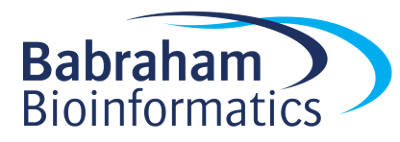 Writing Functions and Larger Scripts
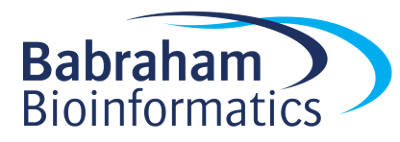 Better Code Structure
When your scripts get larger
Split the code into modular chunks (functions)
Share code between scripts
Add some documentation
Parse command line options
Write tests

Functions help with
Code readability
Code maintainability and testing
Code reuse
Writing functions
def calculate_gc(sequence):
    total = len(sequence)
    gc = sequence.count("G") + sequence.count("C")
    percent = 100*(gc/total)
    return percent
seq = "GATTCGATAGCTAG"
gc = calculate_gc(seq)
print(f"The GC content of {seq} is {gc:.1f}")
# The GC content of GATTCGATAGCTAG is 42.9
Functions are processed in order
seq = "GATTCGATAGCTAG"
gc = calculate_gc(seq)
print(f"The GC content of {seq} is {gc:.1f}")
def calculate_gc(sequence):
    total = len(sequence)
    gc = sequence.count("G") + sequence.count("C")
    percent = 100*(gc/total)
    return percent
Use
Declaration
Traceback (most recent call last):
  File "c:\Users\andrewss\Intro_Python\functions.py", line 3, in <module>
    gc = calculate_gc(seq)
NameError: name 'calculate_gc' is not defined
Putting everything into a function
def main():
    seq = "GATTCGATAGCTAG"
    gc = calculate_gc(seq)
    print(f"The GC content of {seq} is {gc:.1f}")
def calculate_gc(sequence):
    total = len(sequence)
    gc = sequence.count("G") + sequence.count("C")
    percent = 100*(gc/total)
    return percent
main()
seq = "GATTCGATAGCTAG"
gc = calculate_gc(seq)
print(f"The GC content of {seq} is {gc:.1f}")
def calculate_gc(sequence):
    total = len(sequence)
    gc = sequence.count("G") + sequence.count("C")
    percent = 100*(gc/total)
    return percent
Scripts can be packages too
script.py
import sequtils
def main():
    seq = "GATTCGATAGCTAG"
    gplusc = sequtils.calculate_gc(seq)
    print(f"The GC content of {seq} is {gplusc:.1f}")
main()
sequtils.py
def calculate_gc(sequence):
    total = len(sequence)
    gc = sequence.count("G") + sequence.count("C")
    percent = 100*(gc/total)
    return percent
Am I a script, or am I a package?
script2.py
import script1
gc = script1.calculate_gc("GGG")
print(f"Script2 calculated {gc}")
script1.py
def main():
    seq = "GATGCTAG"
    gplusc = calculate_gc(seq)
    print(f"The GC content of {seq} is {gplusc:.1f}")
def calculate_gc(sequence):
    total = len(sequence)
    gc = sequence.count("G") + sequence.count("C")
    percent = 100*(gc/total)    return percent
main()
The GC content of GATGCTAG is 50.0
Script2 calculated 100.0

Being able to simply reuse functions from other scripts is great, but how do we stop the 'script' part of script1 from running when it's being used as a package?
The __name__ special variable
When a script is executed directly then __name__ has a value of "__main__"

When a script is executed because it's called by being imported into another script __name__ is set to the script name

We can change our behaviour depending on the value of __name__


Variables surrounded by double underscores are designed for mostly internal use, and are created automatically.  Sometimes they are useful to use directly.
Standard Script Structure
#!/usr/bin/env python
def main():
    pass
def myfunction():
    pass
def myotherfunction():
    pass
if __name__ == "__main__":
    main()
Code for this scripts direct functionality goes in here
These functions can be used from main or can be used in other scripts if this file has been imported into them.
The main() function only runs when the script is directly executed
Adding Documentation
Simple function documentation can be added as a string immediately below the function definition
def calculate_gc(sequence):
    """Calculates the GC content of an 
    uppercase sequence string"""
    total = len(sequence)
    gc = sequence.count("G") + sequence.count("C")
    percent = 100*(gc/total)
    return percent
>>> import sequtils
>>> help(sequtils.calculate_gc)
Help on function calculate_gc in module sequtils:

calculate_gc(sequence)
    Calculates the GC content of an
    uppercase sequence string
Encapsulation and Scoping
Functions should be self contained
They shouldn't rely on the presence of variables outside the function
They should only send data back via a return statement
It's OK to create new variables within the function but these won't affect the global environment

It is possible to affect a global variable in a function, but it requires extra code
Encapsulation and Scoping
message = "Original value"
def changeme():
    new_message = "Changed message"
    message = new_message
    print(f"Inside, message is {message}")
print(f"Outside, message was {message}")
changeme()
print(f"Outside, message is {message}")
Outside, message was Original value
Inside, message is Changed message
Outside, message is Original value


If we try to use message at the start of the changeme function we'd get:

UnboundLocalError: local variable 'message' referenced before assignment
Accessing global variables
Global variables are generally a bad idea and you should minimise their use
Variables scoped within the main() function and passed to other functions as needed are preferred

There are times they can be useful though

To access them in a function you need to use the global keyword
Accessing global variables
message = "Original value"
def changeme():
    global message
    print(f"Inside, message was {message}")
    new_message = "Changed message"
    message = new_message
    print(f"Inside, message is {message}")
print(f"Outside, message was {message}")
changeme()
print(f"Outside, message is {message}")
Says we're importing the message variable from the global environment
Outside, message was Original value
Inside, message was Original value
Inside, message is Changed message
Outside, message is Changed message
Command Line Options
You can make your script more flexible by using command line arguments to change options, or the data to process
myscript.py cutoff=20 file=data1.csv

Anything written after the script is put into a list accessed via sys.argv
Using sys.argv directly
import sys
def main():
    for i,v in enumerate(sys.argv):
        print(f"{i} was {v}")
if __name__=="__main__":
    main()
>python argv.py cutoff=20 data=data1.csv
0 was argv.py
1 was cutoff=20
2 was data=data1.csv
More robust command lines with argparse
import argparse
def main():
    options = parse_arguments()
    print(f"Cutoff is {options.cutoff} data file is {options.data}")
def parse_arguments():
    parser = argparse.ArgumentParser(description="Analyse my data")
    parser.add_argument("--cutoff", help="The cutoff to use for the analysis", default=20, type=int)
    parser.add_argument("data", help="The data file to process", type=str)
    return parser.parse_args()
if __name__ == "__main__":
    main()
More robust command lines with argparse
usage: commandline.py [-h] [--cutoff CUTOFF] data

Analyse my data

positional arguments:
  data             The data file to process

optional arguments:
  -h, --help       show this help message and exit
  --cutoff CUTOFF  The cutoff to use for the analysis
More robust command lines with argparse
commandline.py somefile.csv
Cutoff is 20 data file is somefile.csv


commandline.py --cutoff 26 test.csv
Cutoff is 26 data file is test.csv


commandline.py --cutoff=26
usage: commandline.py [-h] [--cutoff CUTOFF] data
commandline.py: error: the following arguments are required: data


commandline.py --cutoff=no test.csv
usage: commandline.py [-h] [--cutoff CUTOFF] data
commandline.py: error: argument --cutoff: invalid int value: 'no'
Testing your code
Adding tests to your code is a good way to ensure the functionality you're developing is working correctly

You don't need anything else, but the pytest framework makes running tests somewhat easier

Some people advocate 'test driven development', basically you write the tests first, and then write code until all of the tests pass
The pytest framework
Not part of the standard library, so need to install with pip

Looks for files called test_*.py or *_test.py

Runs test_ functions within these files containing assert statements
Asserts are statements containing a test, which produce an exception if the test result is not True

Reports on the success of the tests
def calculate_gc(sequence):
    """Calculates the GC content of an 
    uppercase sequence string"""
    total = len(sequence)
    gc = sequence.count("G") + sequence.count("C")
    percent = 100*(gc/total)
    return percent
def reverse_complement(sequence):
    """Calculates the reverse complement of
    an uppercase sequence string"""
    rev = sequence[::-1]
    revcomp = rev.translate(
        str.maketrans("GATC","CTAG")
    )
    return revcomp
import sequtils
def test_gc():
    seq = "GATC"
    assert(
        sequtils.calculate_gc(seq)==50
    )
def test_revcomp():
    seq = "GGAT"
    assert(
        sequtils.reverse_complement(seq)=="ATCC"
    )
python -m pytest     
======================== test session starts ======================== 
platform win32 -- Python 3.9.1, pytest-6.2.4, py-1.10.0, pluggy-0.13.1
rootdir: C:\Users\andrewss\Desktop\Introduction to Python
collected 2 items                                                     

test_sequtils.py ..                                            [100%] 

========================= 2 passed in 0.06s =========================
Exercise 6
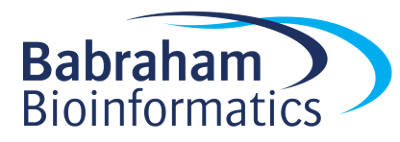 Using external resources
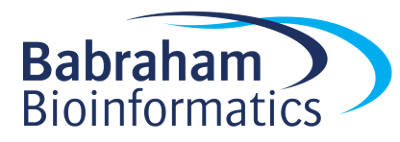 Installing Additional Packages
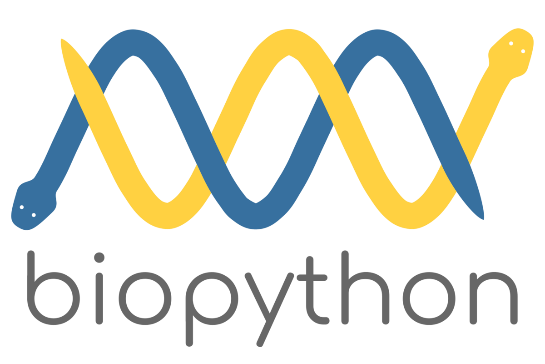 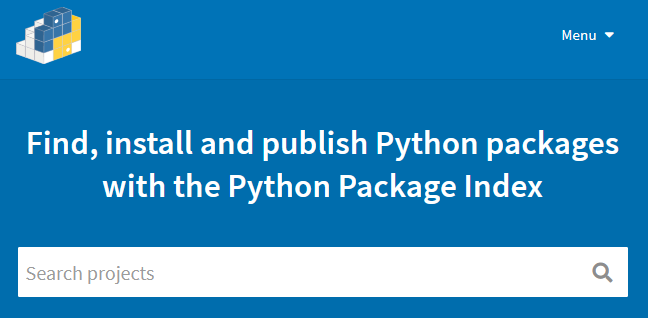 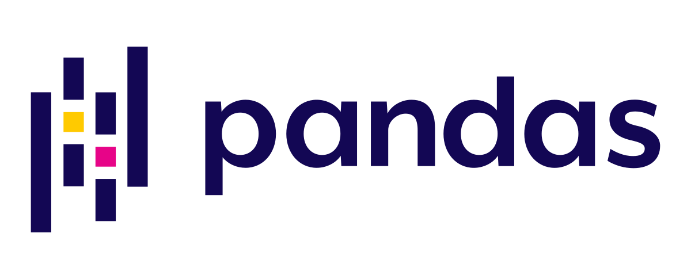 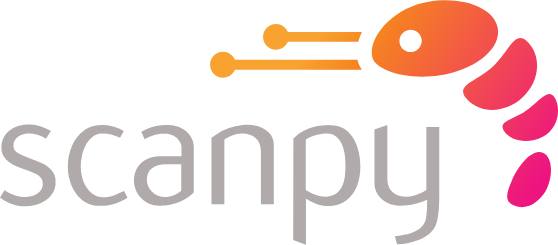 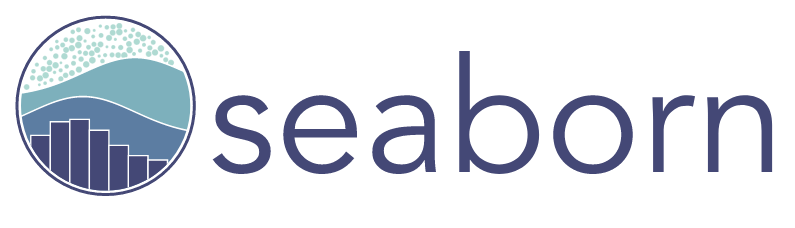 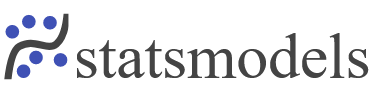 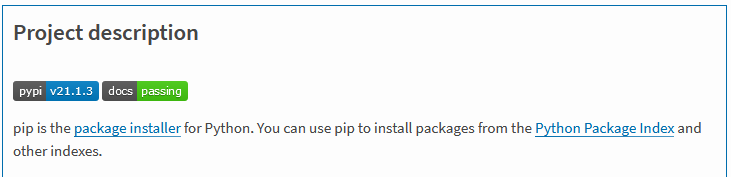 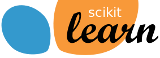 sys.path
>>> import sys
>>> sys.path
['', 'C:/Program Files/Python39/python39.zip', 'C:/Program Files/Python39/DLLs', 'C:/Program Files/Python39/lib', 'C:/Program Files/Python39', 'C:/Users/andrewss/AppData/Roaming/Python/Python39/site-packages', 
'C:/Users/andrewss/AppData/Roaming/Python/Python39/site-packages/win32', 'C:/Users/andrewss/AppData/Roaming/Python/Python39/site-packages/win32/lib', 'C:/Users/andrewss/AppData/Roaming/Python/Python39/site-packages/Pythonwin', 'C:/Program Files/Python39/lib/site-packages']
Packages are search for in the order of sys.path
Stops at the first hit
Some will be admin only, others are user-writeable
Installing with pip
pip install …
python -m pip install …

pip install biopython
pip install --user biopython
pip install --upgrade biopython
pip uninstall biopython
Virtual Environments
python -m venv mynewproject

source mynewproject/bin/activate  [Linux/Mac]
.\mynewproject\Scripts\activate   [Windows]

deactivate
Getting data from REST APIs
Many data sources offer a simple way to pull information from an online resource, called a REST API

These are accessed by a structured URL defining the data required

Data is normally returned in JSON format which can be easily parsed by python
REST Example
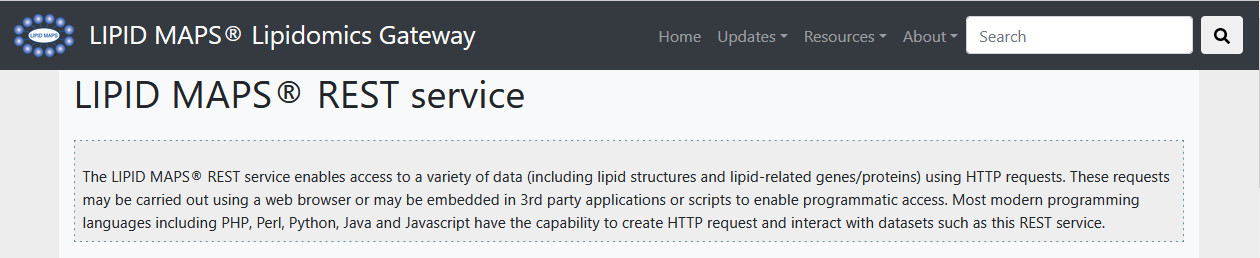 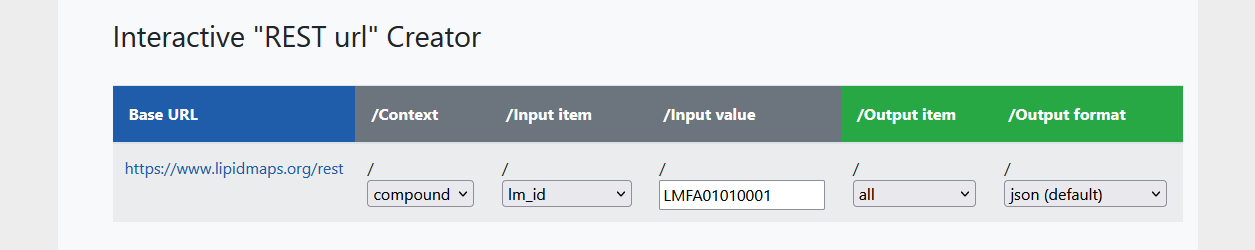 https://www.lipidmaps.org/rest/compound/lm_id/LMFA01010001/all/json
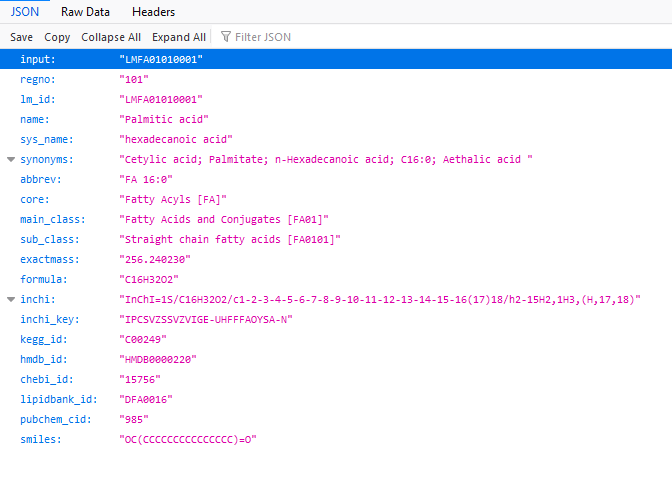 JSON - JavaScript Object Notation
Simple text format
Composed of lists and dictionaries
Easily transposed into equivalent python data structures

The json package is part of the standard library
Create json from list/dictionary json.dumps
Create list/dictionary from text json json.loads
Reading web data using requests
Convenient package for reading data from the web
Supports HTTP HTTPS and FTP URLs
import requests
def main():
    lmid= "LMFA01010001"
    json_data = fetch_lm_json(lmid)
    print(f"LMID {lmid} is {json_data['name']} and has mass {float(json_data['exactmass']):.2f}")
def fetch_lm_json(lmid):
    answer = requests.get(f"https://www.lipidmaps.org/rest/compound/lm_id/{lmid}/all/json")
    return answer.json()
if __name__=="__main__":
    main()
More complex requests
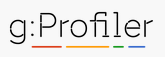 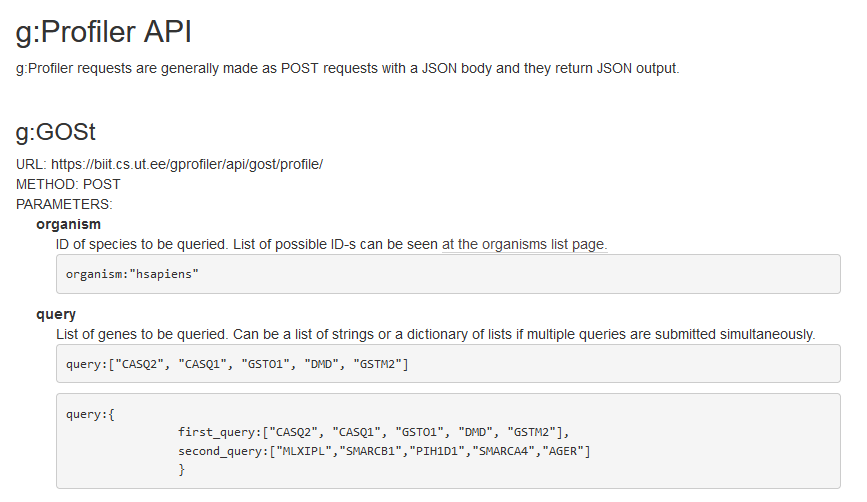 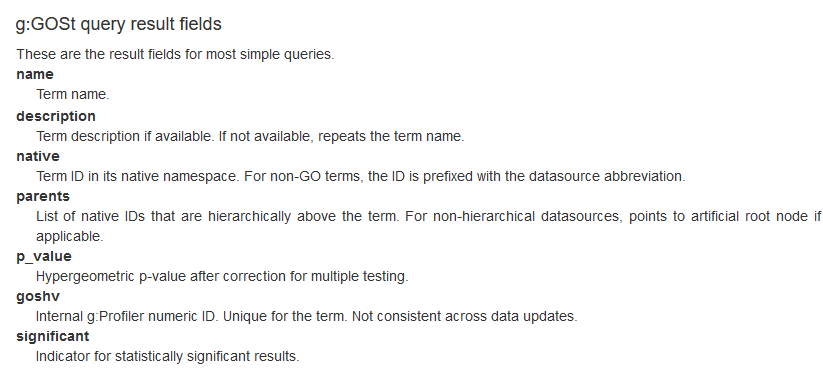 https://biit.cs.ut.ee/gprofiler/page/apis
More complex requests
#!/usr/bin/env python3
import requests
def main():
    genes = "ENSG00000007171,ENSG00000141367,etc".split(",")
    request = {
        "organism": "hsapiens",
        "query": genes,
        "sources":[],
        "user_threshold":0.01
    }
    result = requests.post("https://biit.cs.ut.ee/gprofiler/api/gost/profile/", json=request)
    for hit in result.json()["result"]:
        print(f"{hit['name']}\t{hit['p_value']:.3f}")
if __name__ == "__main__":
    main()
More complex results
>python.exe gprofiler.py

clathrin binding        0.000
clathrin-coated vesicle 0.000
clathrin-coated vesicle membrane        0.000
coated vesicle  0.000
regulation of leukocyte mediated immunity       0.000
Formation of annular gap junctions      0.000
coated vesicle membrane 0.000
Gap junction degradation        0.000
leukocyte mediated cytotoxicity 0.000
clathrin-coated endocytic vesicle       0.000
regulation of immune system process     0.001
vesicle 0.001
receptor-mediated endocytosis   0.002
regulation of leukocyte mediated cytotoxicity   0.002
Running external programs from python
The subprocess package provides the Popen and run functions which have options for the most common variations

Launch a process and wait for it to complete and check the exit code

Launch a process and collect output from STDOUT or STDERR

Launch a process and forget about it (later check exit if you like)
Main subprocess options
Arguments
Can be a single string of program plus arguments, need shell=True for this
“program.sh cutoff 20 threads 3 data.fq.gz”
Can be a list of separate command components, doesn't need shell
[“program.sh” , ”cutoff” , ”20” , ”threads” , ”3” , ”data.fq.gz”]

Check (for subprocess.run)
check=False (default) returns a result which you can query to see if it worked
check=True raises an Exception if the process exits in an error state

Output
stdout and stderr can either be left to print to the screen, or sent to a pipe where they can be read like a file
If you're reading text from stdout/stderr then set encoding so it appears as text
import subprocess
# Start a process and wait for it to complete
print("Starting notepad")
exit_status = subprocess.run("c:/Windows/system32/notepad.exe")
print(f"Notepad finished {exit_status}")
# Start a process and forget about it
print("Starting forgotten notepad")
subprocess.Popen("c:/Windows/system32/notepad.exe")
print(f"Notepad running")
# Start a process and collect data from it
print("Starting collected process")
with subprocess.Popen(
    "c:/Windows/system32/ipconfig.exe", 
    stdout=subprocess.PIPE, 
    encoding="UTF-8"
    ) as running_proc:
    
    for line in running_proc.stdout:
        print(f"Found line {line.strip()}")
Start and wait
Check exit code
Start and forget
No exit check
Start and collect stdout output as a stream

Use with so you don't have to manually clean up process or streams
Additional little tricks(if we have time…)
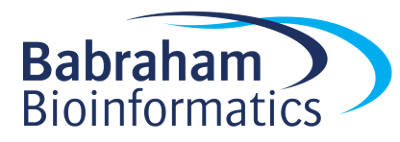 List Comprehension
A useful shortcut for performing the same operation on all members of a list
data = [1,2,3,4,5]
print("\t".join(data))
print("\t".join(data))
TypeError: sequence item 0: expected str instance, int found
data = [1,2,3,4,5]
fixed_data = []
for d in data:
    fixed_data.append(str(d))
print("\t".join(fixed_data))
1       2       3       4       5
List Comprehension
data = [1,2,3,4,5]
fixed_data = [str(x) for x in data]
print("\t".join(fixed_data))
print("\t".join( [str(x) for x in data] ))
# Filtering
print("\t".join(  [str(x) for x in data if x>3]  ))
# Conditional Transformation
print("\t".join(  ["odd" if x%2 else "even" for x in data]  ))
Debugging
Python has a built in debugger which you can use to help sort out problems in your code

You can start the debugger at any point in your code by inserting a call to the breakpoint() function (python 3.7+)
Good for logic errors

You can enter the debugger instead of crashing by running
    python3 -m pdb crashing_program.py
Good for tracing the cause of crashes
Debugging
def print_lines(file):
    line_number = 1
    for line in file:
        line_number += 1
        if line_number == 10:
            breakpoint()
            break
        print(line)
    print("Finished")
Line 1
Line 2
Line 3
Line 4
Line 5
Line 6
Line 7
Line 8
Finished
Line 7
Line 8
> c:\users\andrewss\debugger.py(12)print_lines()
-> break
(Pdb)
Debugger commands
Print the value of an expression (often just a variable)
(Pdb) p line
'Line 9'

Step to the next line of code
(Pdb) s
> c:\users\andrewss\debugger.py(16)print_lines()
-> print("Finished") 

 Allow the program to continue to the next breakpoint (or end)
(Pdb) c
Finished